KUNGS VALDA
3.tēma 20.janvārī, 2024
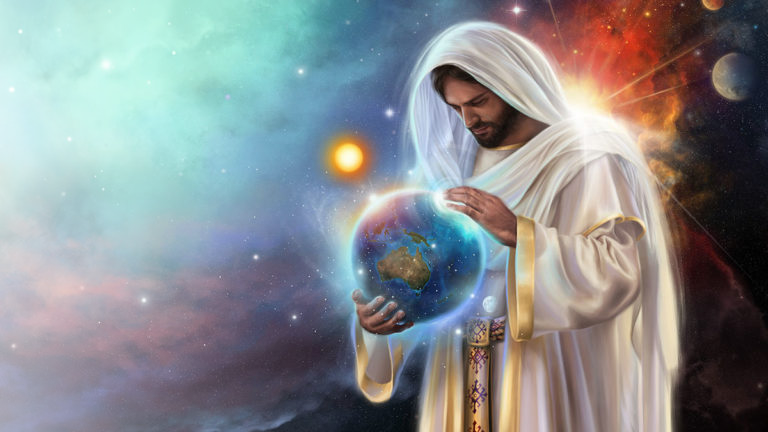 “Kungs valda, Viņš ir tērpies varenībā; Kungs ir tērpies varenībā un bruņojies ar spēku; patiesi, pasaule ir nostiprināta, stingra un droša.”
(Psalms 93:1, NIV)
Psalmos tiek pasludināta Dieva suverenitāte pār visu zemi. Viņš ir Ķēniņš pār visām zemes varām un visiem cilvēkiem, kas dzīvo uz mūsu planētas.
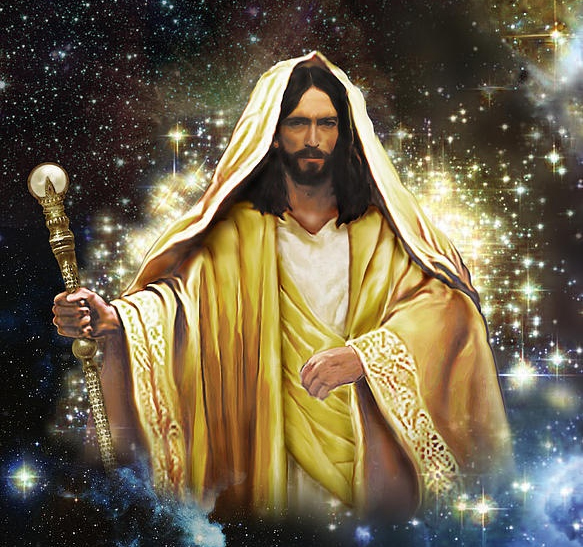 Lai gan daudzas valdības nepieņem dievišķo suverenitāti vai pat atklāti dumpojas pret To, Dievam visā pasaulē ir uzticīgi pavalstnieki, kuri ievēro Derību, ko mums piedāvā Radītājs, Ķēniņš un Tiesnesis, un ir uzticīgi Viņa likumam.
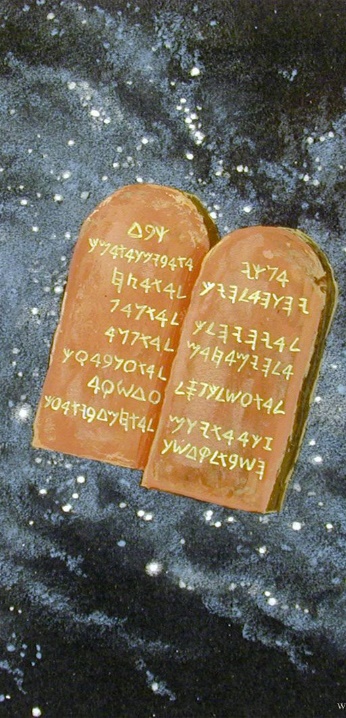 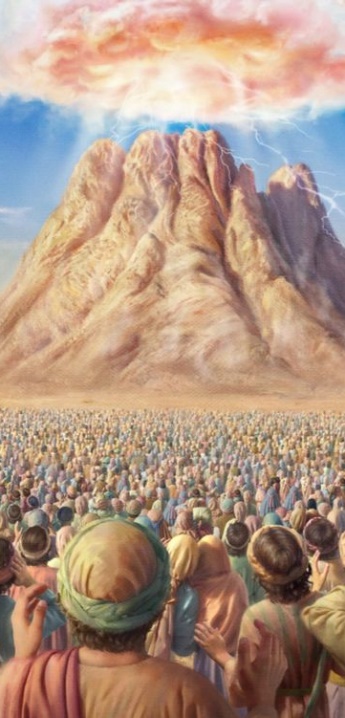 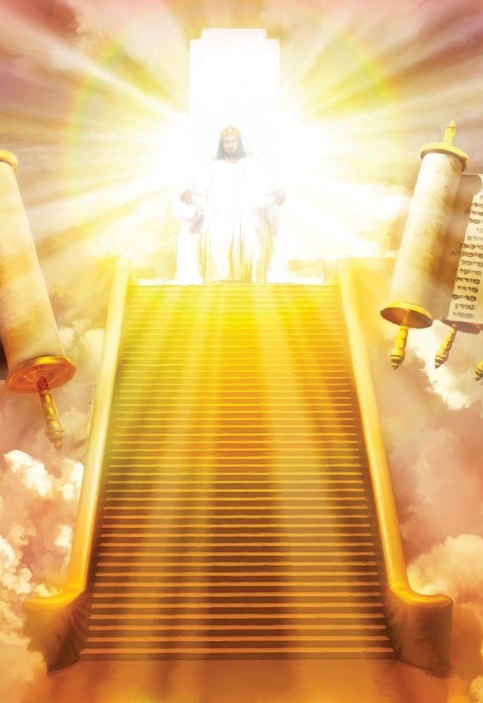 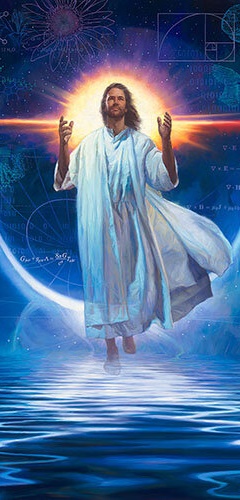 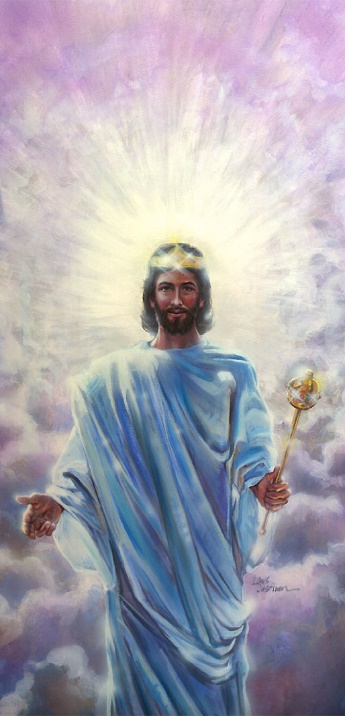 RADĪTĀJS
“Kad es redzu Tavas debesis, Tavu roku darbu, mēnesi un zvaigznes, ko Tu Esi radījis” (Psalms 8:4)
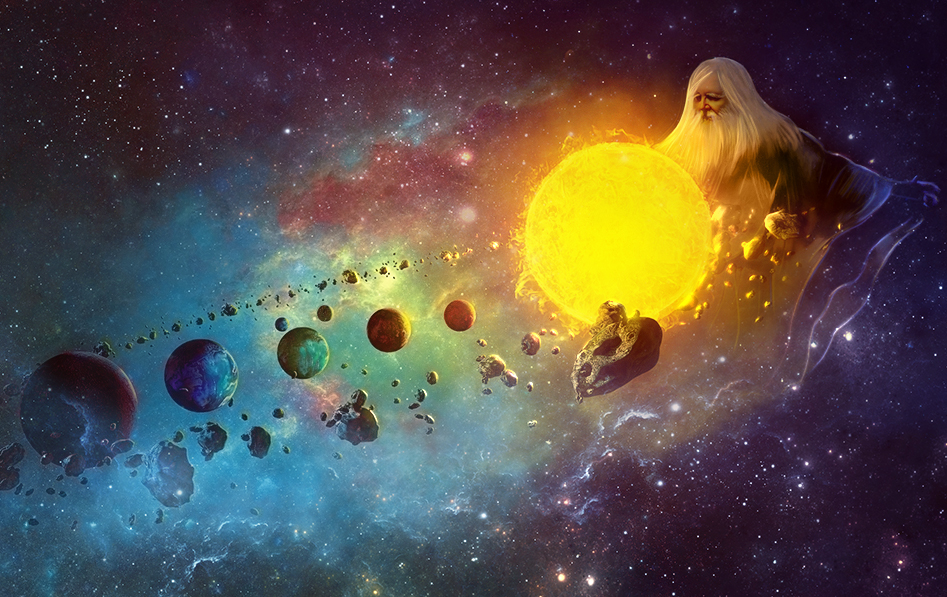 Kāpēc Dievs ir visas zemes Kungs?
Kad skatāmies apkārt, mums var šķist, ka cilvēce ir liela, ka tā ir paveikusi lielus darbus un brīnumus. Bet psalmists pārliecinoši saka: "Atzīstiet, ka Tas Kungs ir Dievs, Viņš mūs ir darījis, nevis mēs paši..." (Ps.100:3).
Mēs esam tikai pārvaldnieki tam, ko Dievs ir radījis (Ps.8:5-9). Viņš vienīgais ir pelnījis mūsu augstāko pielūgsmi un uzticību.
ĶĒNIŅŠ
“Tas Kungs ir ķēniņš! Lai līksmojas zeme, lai priecājas līdzi jūras salas lielā pulkā!” (Psalms 97:1)
Psalmos Dievs ir parādīts kā Ķēniņš, kas tērpies godībā, un varenībā un stipri (Ps.93:1), tērpies gaismā (Ps.104:2). Kāpēc Psalmos Dievs ir pasludināts kā Ķēniņš?
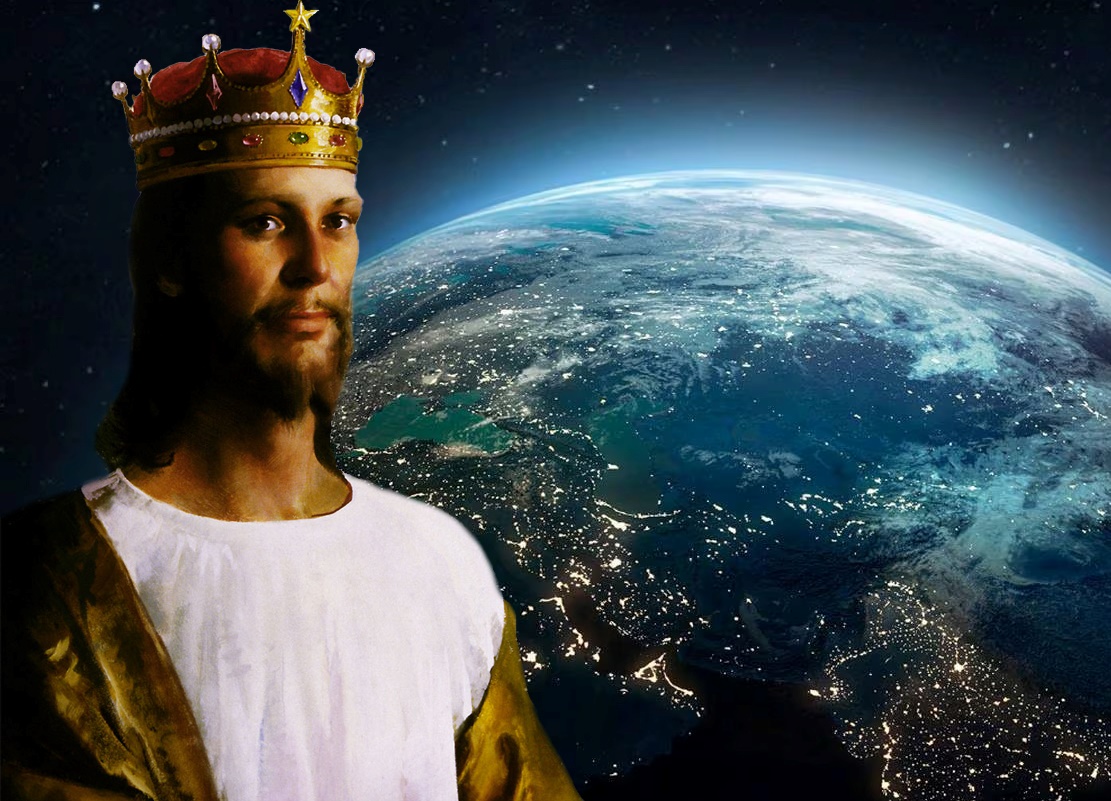 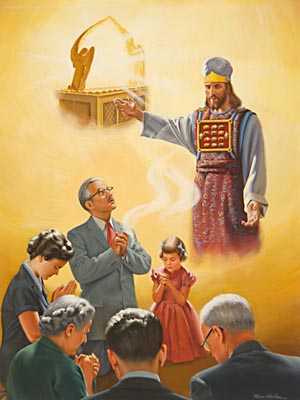 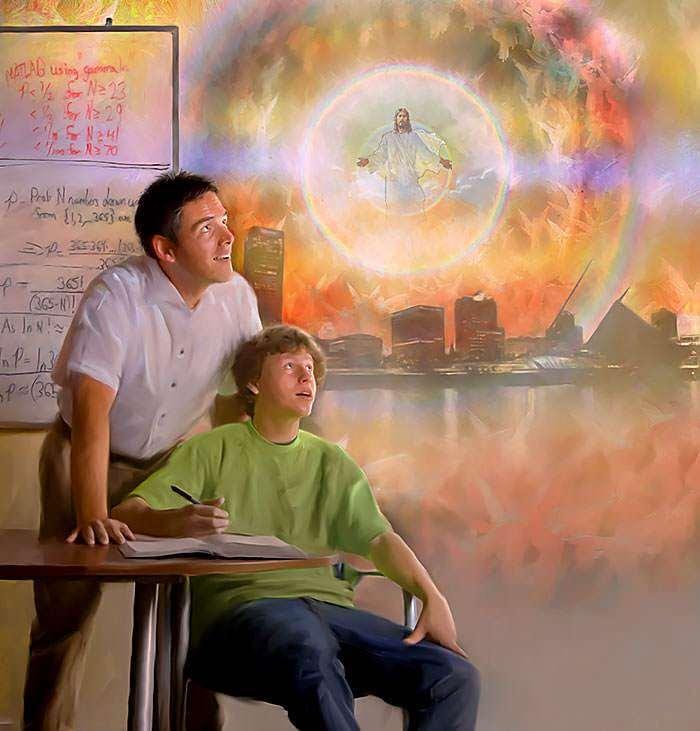 Neskatoties uz to, ka Viņš ir visas zemes Ķēniņš, kurš valda taisnīgi un žēlsirdīgi, tikai nedaudzi atzīst Viņa suverenitāti.
Tomēr Viņa padotie priecājas par Viņa taisnīgajiem spriedumiem (Ps 97:8.12). Ticībā Dieva tauta priecājas par Dieva Valstības nodibināšanu caur Kristus pestīšanas kalpošanu un gaida Valstības pilnību Viņa otrās atnākšanas laikā (Dan.2:44).
TIESNESIS
“Kad īstais laiks man būs šķitis pienākam, tad Es jo taisni tiesāšu.” (Psalms 75:3)
Kā suverēns Ķēniņš Dievs ir arī Likumdevējs un Tiesnesis (Ps. 99:7; 7:11). 75. psalms spilgti apraksta Tiesneša darbu un Viņa tiesas procesu un kulmināciju:
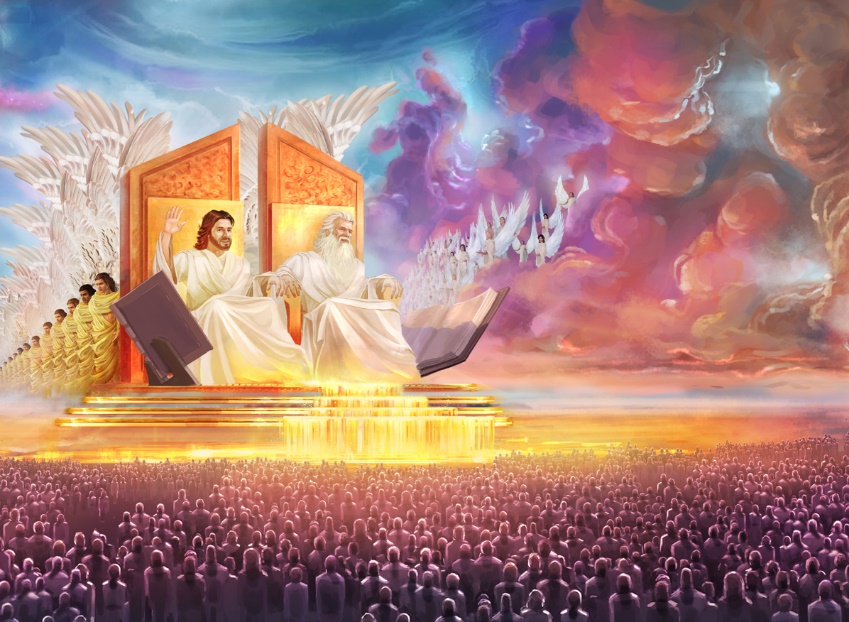 Kāpēc psalmists, pirms runā par tiesu, pateicas Dievam (Ps.75:1)?
Kas paļaujas uz Dieva mīlestību, nav jābaidās no tiesas, jo grēki ir piedoti, un mēs paļaujamies uz Aizstāvi, kurš nezaudē nevienu lietu (Jņ.2:13; 1.Jņ.2:1).
DERĪBA
“Celies, Kungs, Savās dusmās! Stājies pretim manu spaidītāju bardzībai! Celies manis labad un turi tiesu!” (Ps.7:6)
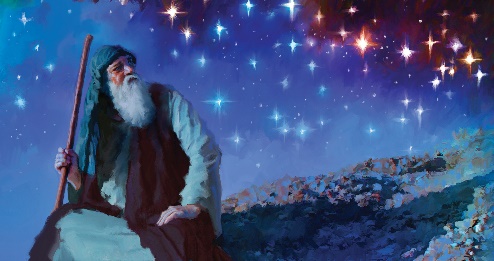 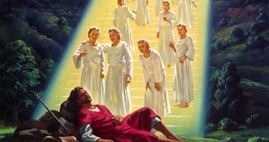 Dieva tautas pārliecība par attaisnošanu tiesas laikā ir balstīta uz derību, ko Dievs ir noslēdzis ar viņiem (Ps. 105:7-8).
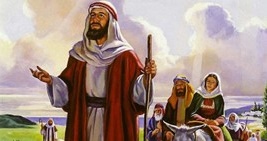 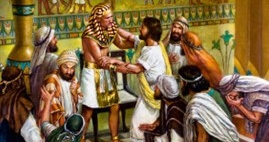 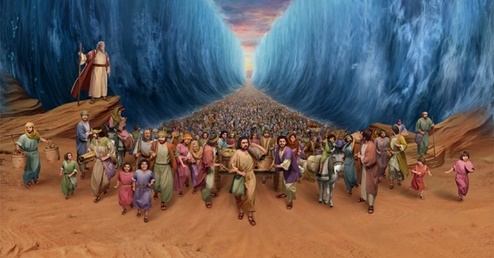 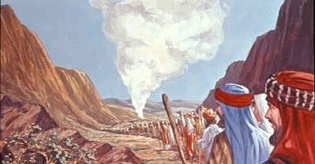 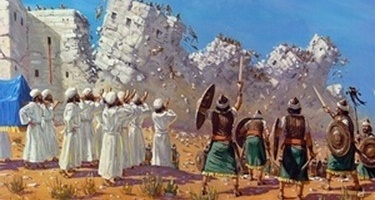 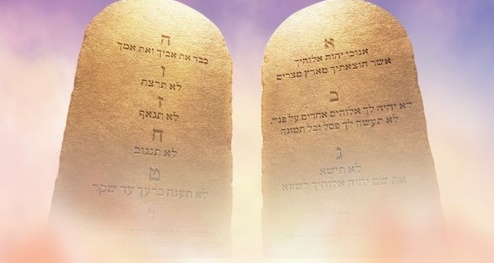 Dievs mums dod Savu taisnīgumu un aizsardzību. Viņš mūs atbrīvo no ļaunā un glābj. Mūsu uzdevums, pieņemt Viņa Derību un būt gataviem paklausīt Viņa likumiem.
Mēs esam aicināti pasludināt Derību tautām, lai arī viņi varētu slavēt Dievu (Ps.105:1-4).
LIKUMS
“Visi Tā Kunga ceļi ir žēlastība un uzticība tiem, kas tur Viņa derību un Viņa liecības” (Psalms 25:10)
Ar derību ir cieši saistītas "liecības". Liecības ir likumu un noteikumu kopums, ko Dievs ir devis Savai tautai kā pamatu Viņa valstības pārvaldībai.
Visas liecības izriet no kopīga Avota - desmit baušļiem. 
Ko Psalmi mums stāsta par Bauslību jeb liecību?
Psalmisti vēršas pie Dieva, Radītāja, Ķēniņa, Tiesneša, kurš ir suverēns Derības došanā un arī Likumdevējs. Šajā pasaulē mēs ar Divu varam būt drošībā, pasargāti pat lielā Konfliktu un nemieru laikā. Jo Dievs ir suverēns un uzticīgs visā, ko Viņš dara un saka.
"Mūsu Radītājs pamatoti pieprasa tiesības ar Savas rokas radīju­miem apieties pēc Sava prāta. Viņam ir tiesības valdīt, kā Viņš grib, nevis tā, kā vēlas cilvēks. Tomēr Viņš nav bargs Soģis, skarbs un stingrs Aizdevējs. Viņš ir pats Mīlestības Avots, visu neskaitāmo svētību Devējs. […] Mēs neesam pelnījuši visu šo Viņa labvēlību, (315) un tomēr tā mums nepārtraukti ir pieejama, neskatoties uz mūsu necienīgumu un briesmīgo nepa­teicību. Tādēļ pārtrauciet sūdzēties, it kā jūs būtu verdzības važās saistīti kalpi, kurus uzraudzītu cietsirdīgs kungs. Jēzus ir labs. Slavējiet Viņu, slavējiet Viņu, kas ir jūsu Dievs un jūsu veselības sargs!"
E. G. V. (Liecības draudzei, 5. sēj., 294. lpp.)